Jan. 10, 2017
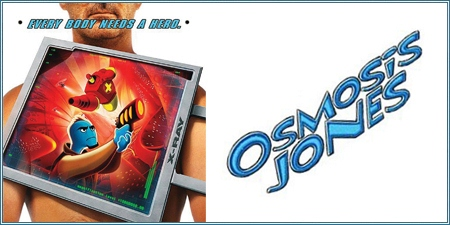 Sharpen Pencil
Collect PDN from Basket
Take a seat, do NOT get comfortable I WILL be assigning new seats
Put Name at top of PDN and SILENTLY read through ALL questions
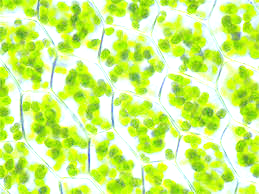 6th Grade TEKS
TEK: 6.12 Organisms and Environments. The student knows all organisms are classified into domains and kingdoms. Organisms within these taxonomic groups share similar characteristics which allow them to interact with the living and nonliving parts of heir ecosystem.
A: understand that all organisms are composed of one or more cells

TEK: 7.11 Organisms and environments. The student knows that populations and species demonstrate variation and inherit many of their unique traits through gradual processes over many generations.
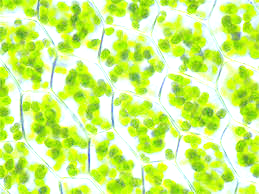 7th Grade TEKS
TEK 7.12F Recognize that according to cell theory all organisms are composed of cells and cells carry on similar functions.TEK 7.12D Differentiate between structure and function of plant and animal cell organelles.TEK 7.12C Recognize levels of organization in plants and animals, including cell to tissue to organ to organ system to organism.
6th Grade LO
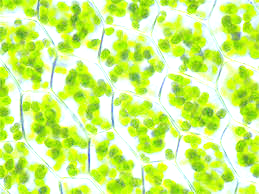 LO: We will investigate what a cell is and how it functions in the body through completing a written assessment over the movie Osmosis Jones.
TEK: 6.12 Organisms and Environments. The student knows all organisms are classified into domains and kingdoms. Organisms within these taxonomic groups share similar characteristics which allow them to interact with the living and nonliving parts of heir ecosystem.A: understand that all organisms are composed of one or more cells

TEK: 7.11 Organisms and environments. The student knows that populations and species demonstrate variation and inherit many of their unique traits through gradual processes over many generations.
7th Grade LO
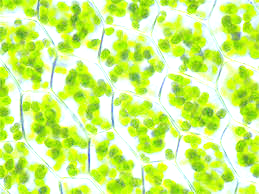 LO: We will investigate what a cell is and how it functions in the body through completing a written assessment over the movie Osmosis Jones.
TEK 7.12F Recognize that according to cell theory all organisms are composed of cells and cells carry on similar functions.TEK 7.12D Differentiate between structure and function of plant and animal cell organelles.TEK 7.12C Recognize levels of organization in plants and animals, including cell to tissue to organ to organ system to organism.
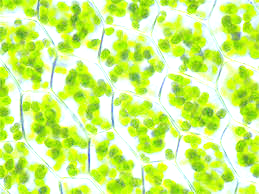 DOL: I will complete an exit slip that will explain 3 things I learned about cells from the movie Osmosis Jones.
6th Grade DOL
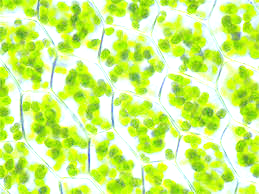 7th Grade DOL
DOL: I will complete an exit slip that will explain 3 things I learned about cells from the movie Osmosis Jones.